Canales Comunicación e-distribución
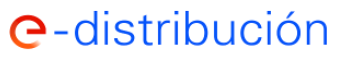 Web e-distribución https://www.edistribucion.com/es/index.html
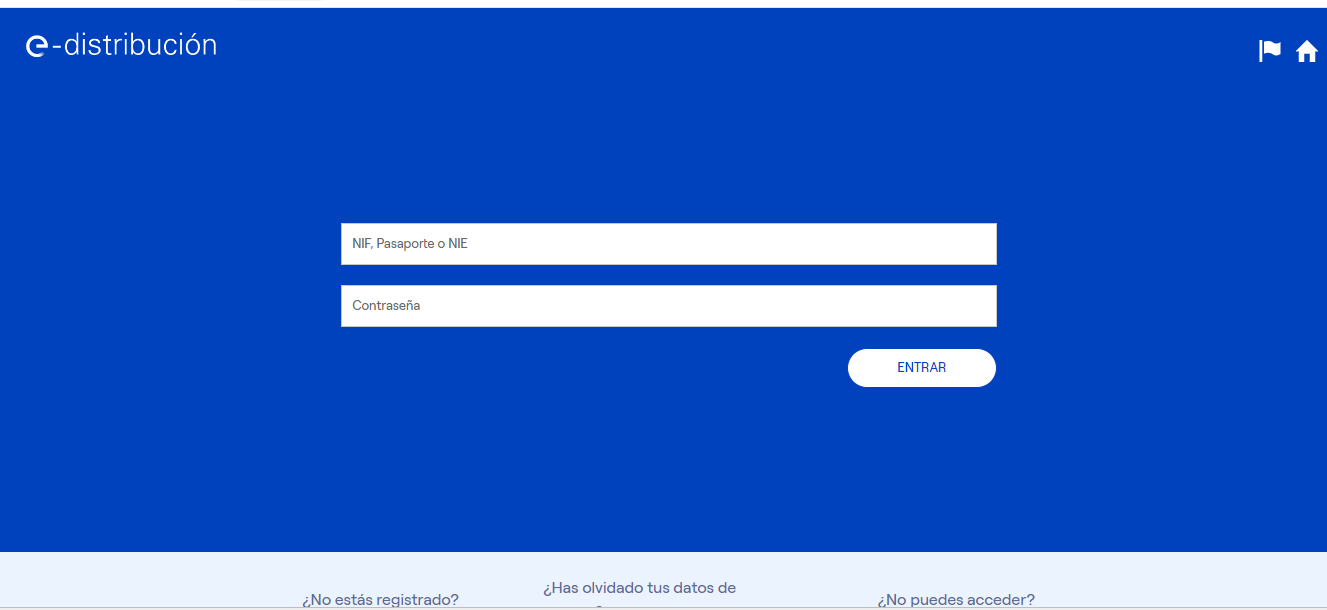 CREAR UNA SOLICITUD DE SUMINISTRO, DESPLAZAMIENTO DE LÍNEA O GENERACIÓN EN EL ÁREA PRIVADA DE LA WEB DE E-DISTRIBUCIÓN 
Solicitud de Suministro: definitivos, provisionales/eventuales, ampliaciones, cambios de tensión y complementarios. 
Desvío de Instalaciones 
Autoconsumo/Generación 
SEGUIMIENTO DE SOLICITUDES EN CURSO 
Acceso al seguimiento de solicitudes
Acceso a documentación recibida y enviada
Aportación de documentación requerida en la tramitación
Formulario para realizar consultas de solicitudes
Anulaciones y gestión de devoluciones
ACEPTAR SOLICITUDES DE CONEXIÓN: Pasarela de pago tarjeta y bizum

Manual de usuario web: Manual del área Privada de la WEB de e-distribución para la gestión de conexión a la red.

Para consultas sobre el registro o el funcionamiento general de la web, dirigirse al correo electrónico
edistribucionweb@enel.com
2
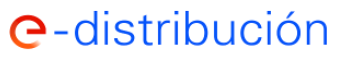 Herramientas y funcionalidades Web/App para la gestión conexiones (1/6)
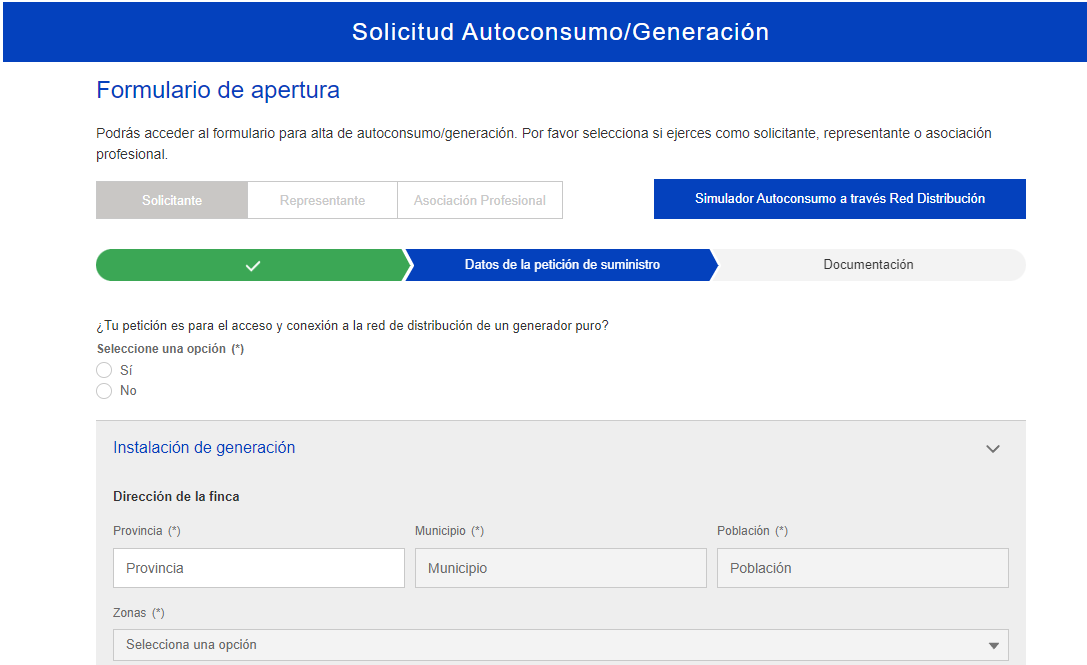 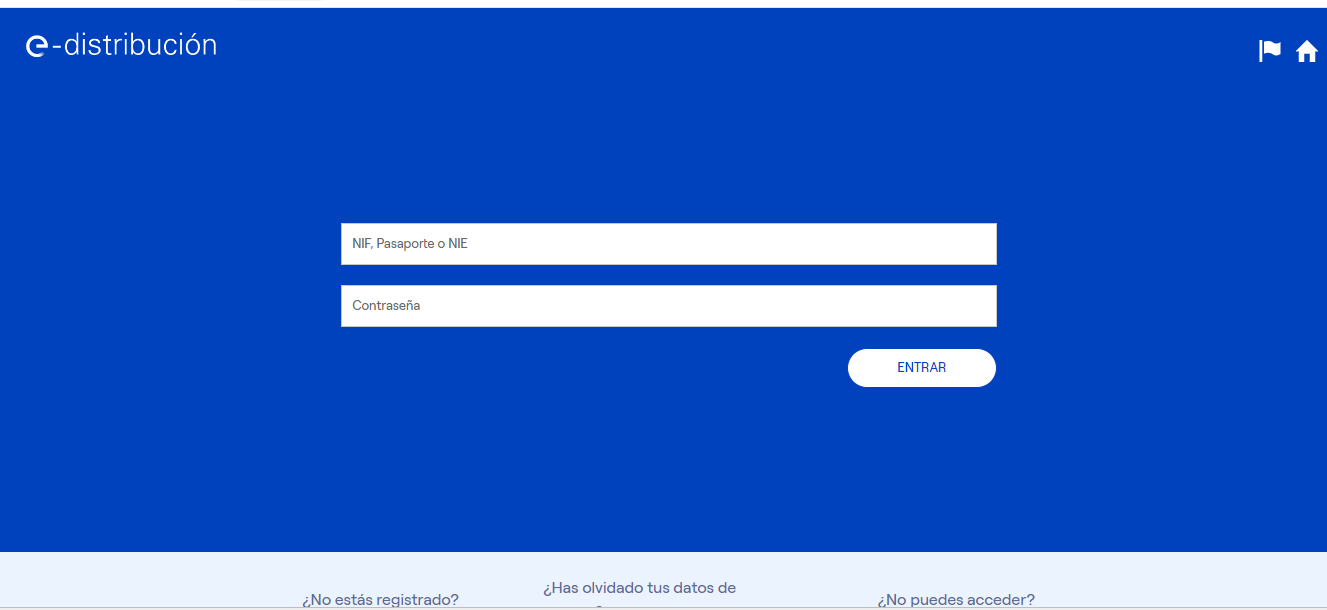 1.- Servicios de área privada relativos a Acceso y Conexión:

Formulario apertura peticiones acceso y conexión: 




Formulario incidencias técnicas:
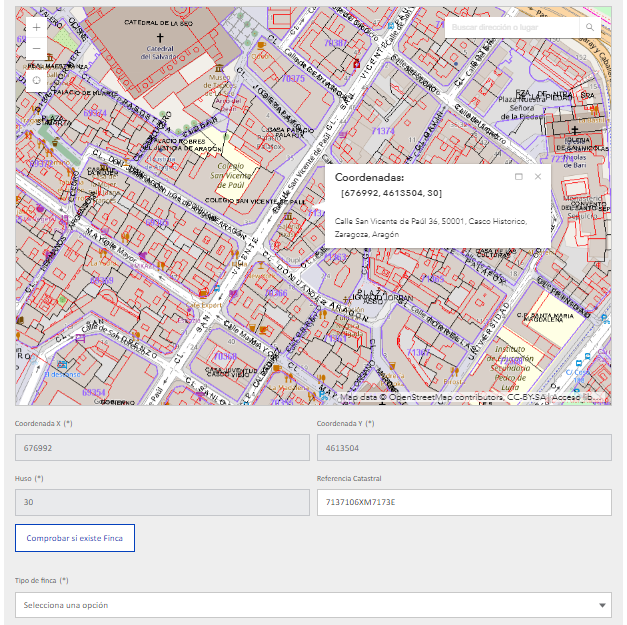 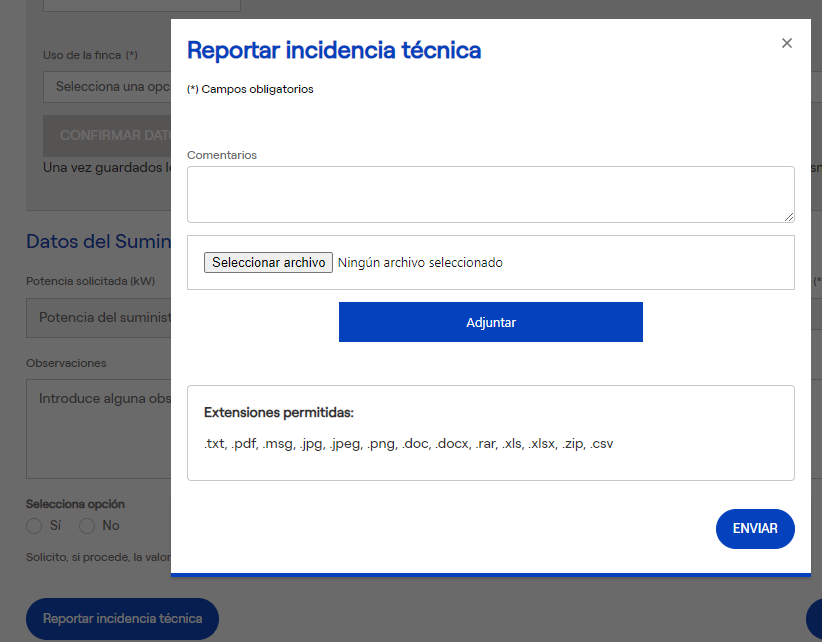 3
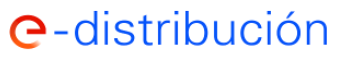 Herramientas y funcionalidades Web/App para la gestión conexiones (2/6)
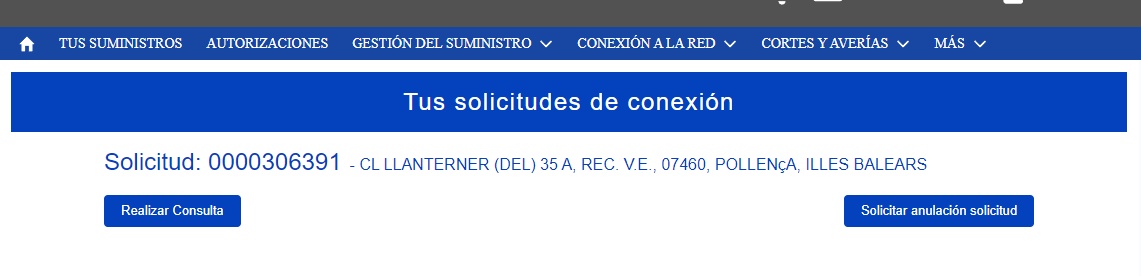 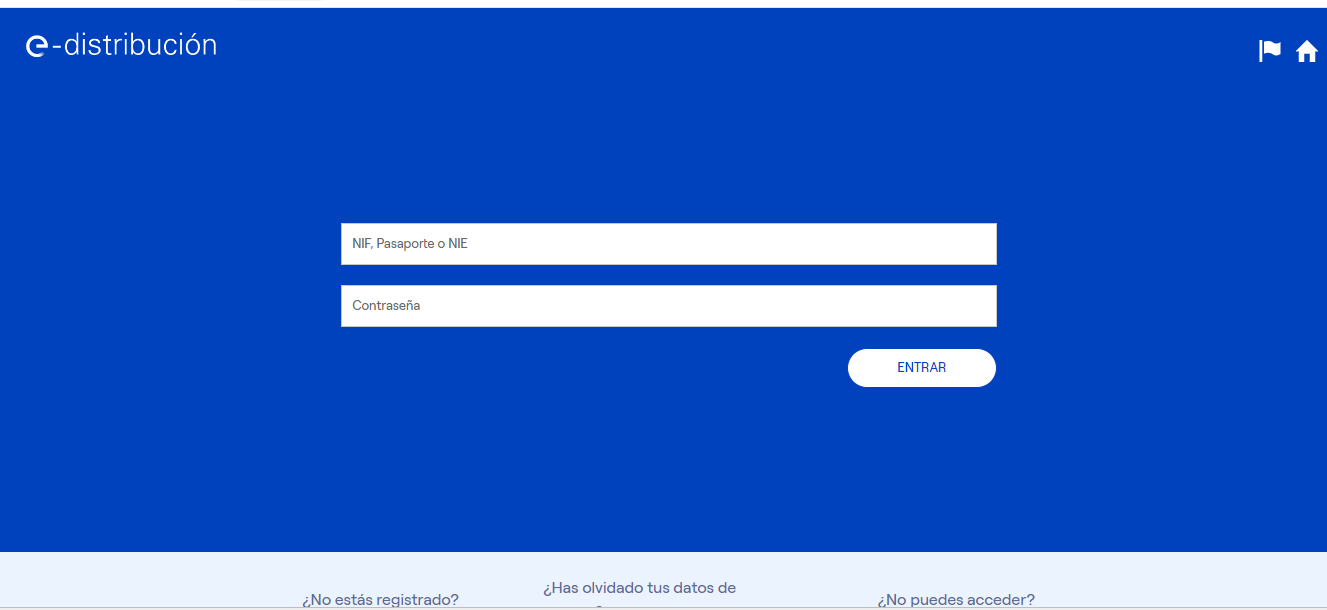 Gestión de consultas:



Simulador acometidas:
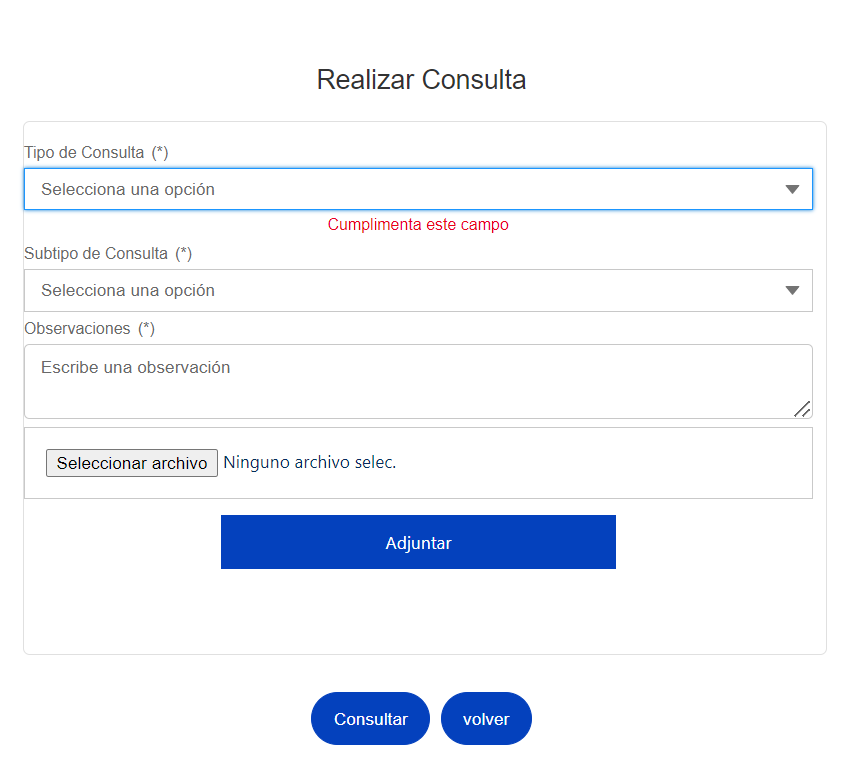 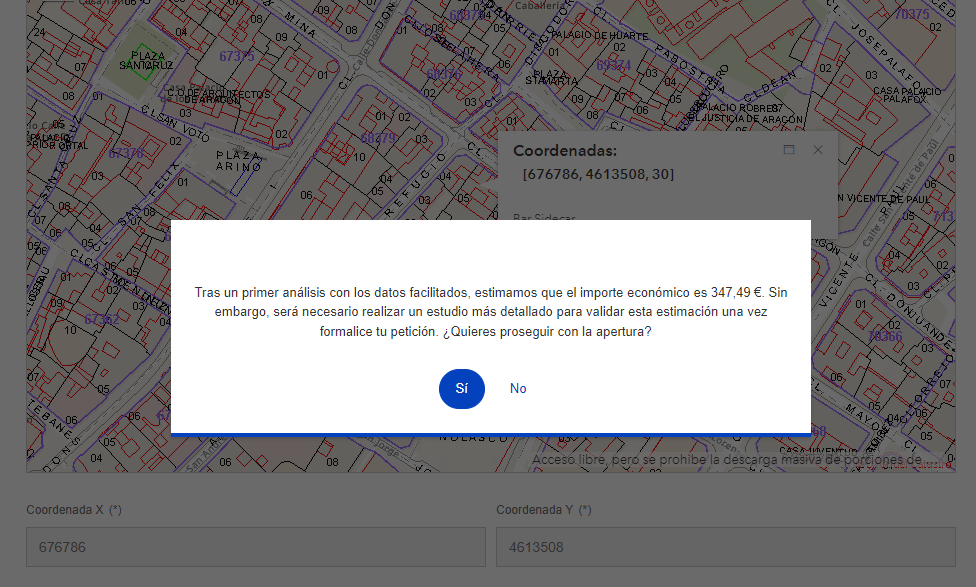 4
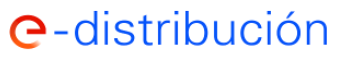 Herramientas y funcionalidades Web/App para la gestión conexiones (3/6)
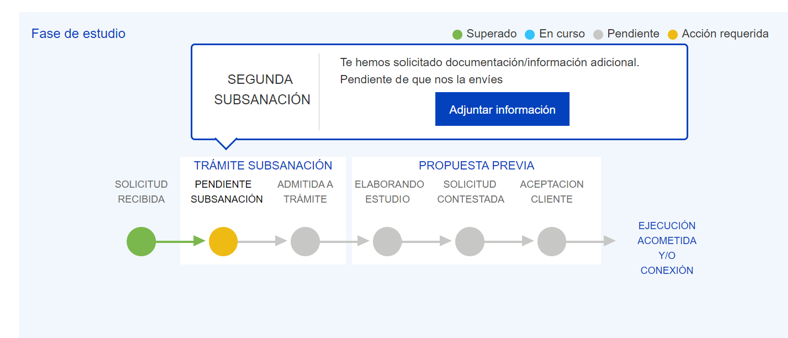 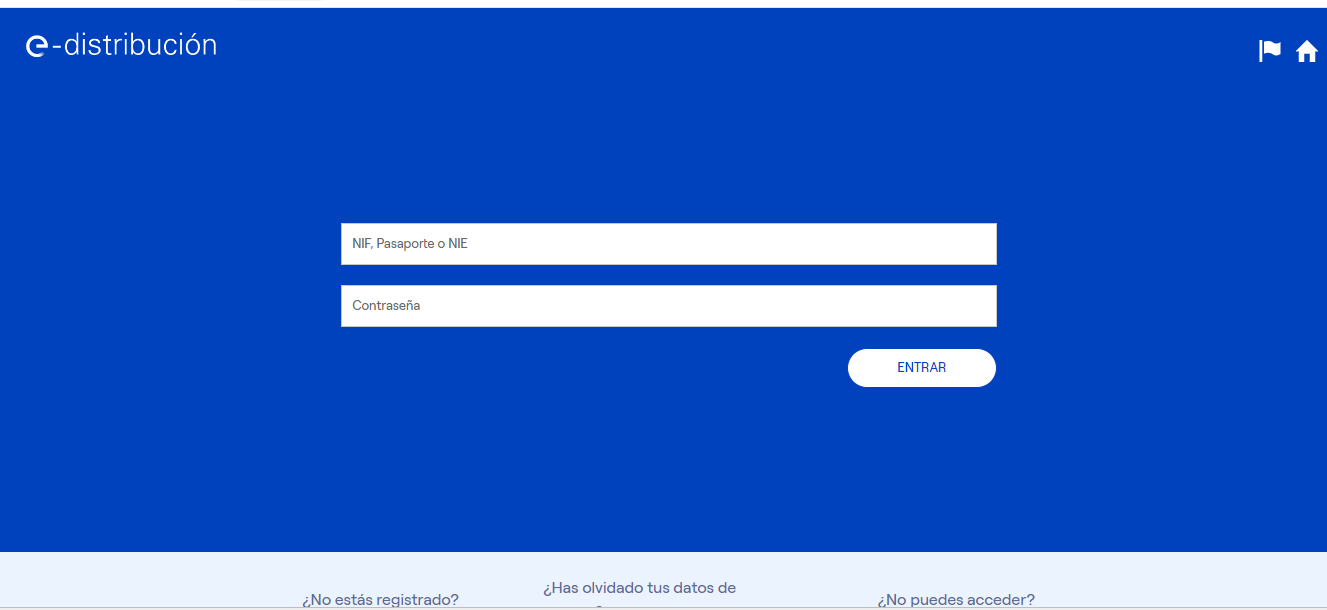 Smart tracking:
Fase estudio:


Aceptación:


Fase ejecución:
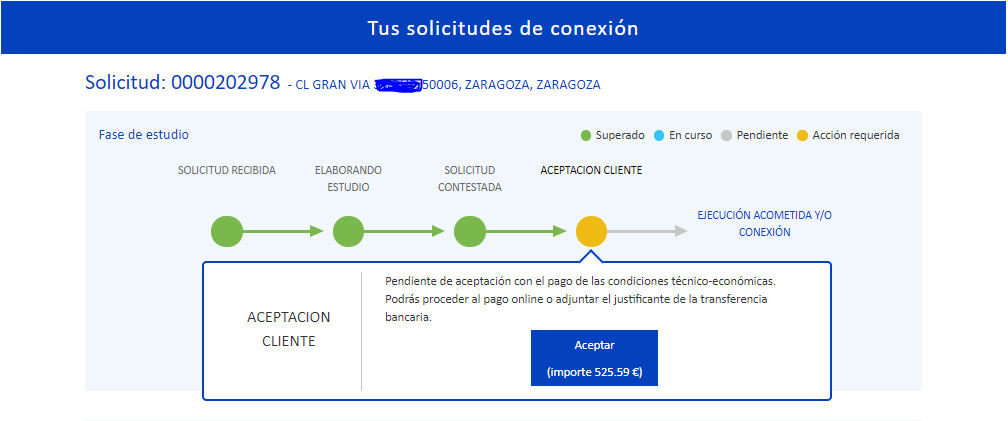 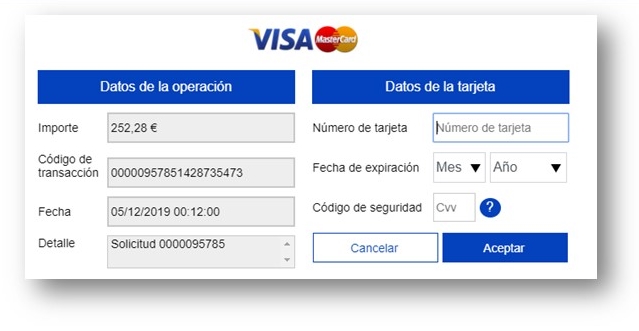 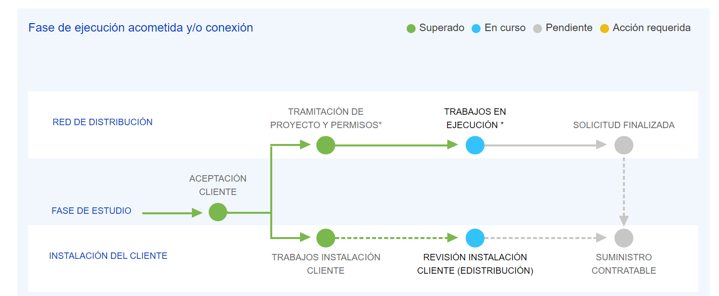 5
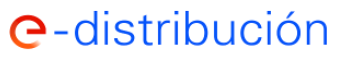 Herramientas y funcionalidades Web/App para la gestión conexiones (4/6)
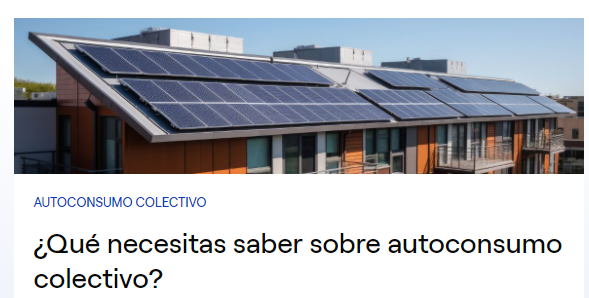 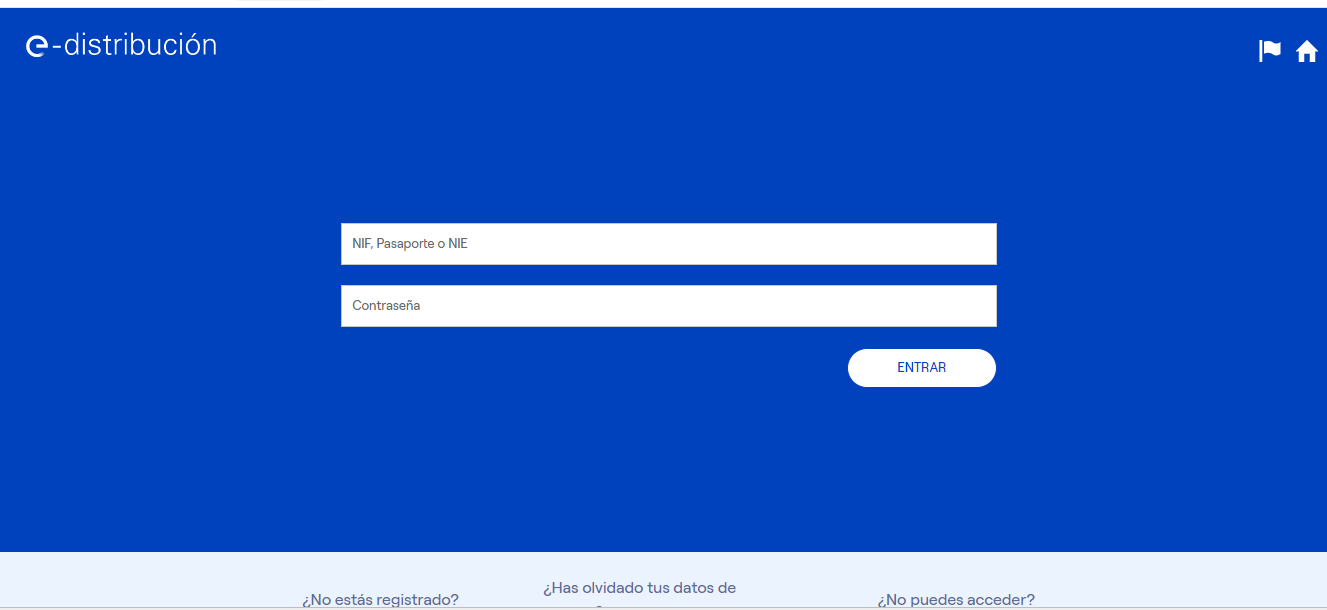 2.- Contenido exhaustivo en la web sobre autoconsumo: 
Guías completas descargables:  conexión de instalaciones, ficheros de coeficientes.
Documentación de contratación requerida por CCAA
Normativa de aplicación
FAQs
3.- Simulador Autoconsumo compartido


4 .- Gestión Notificaciones Operacionales
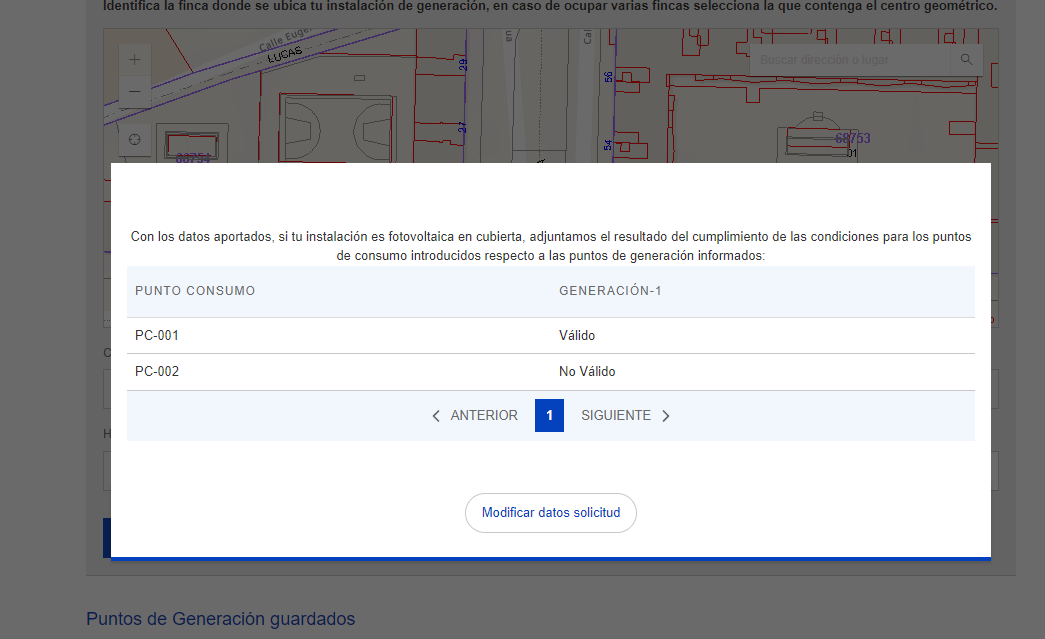 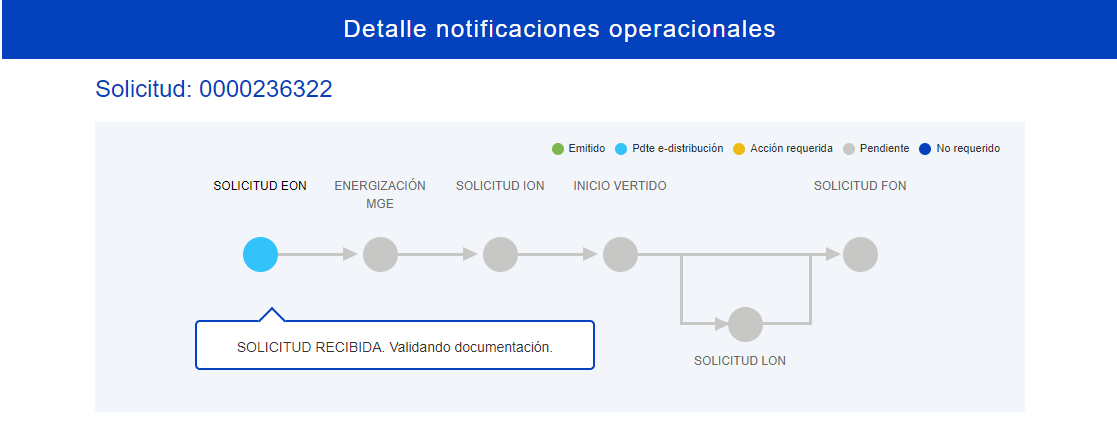 6
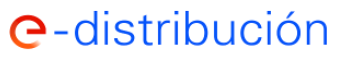 Herramientas y funcionalidades Web/App para la gestión conexiones (5/6)
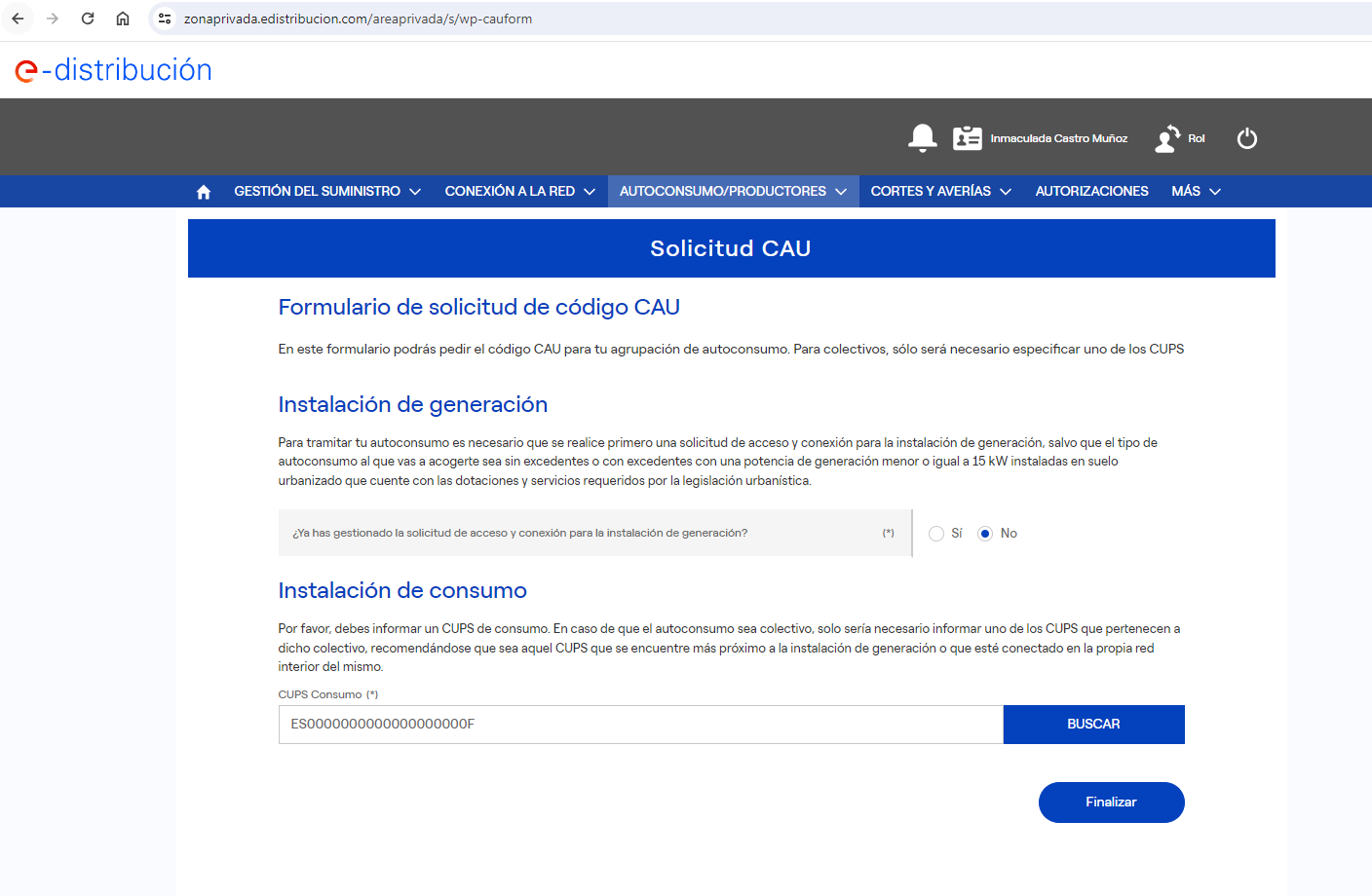 5.-   Servicios de área privada relativos a Contratación autoconsumo:
Solicitud del código CAU

Obtención del CTA – Generación


Smart tracking del trámite de adaptación
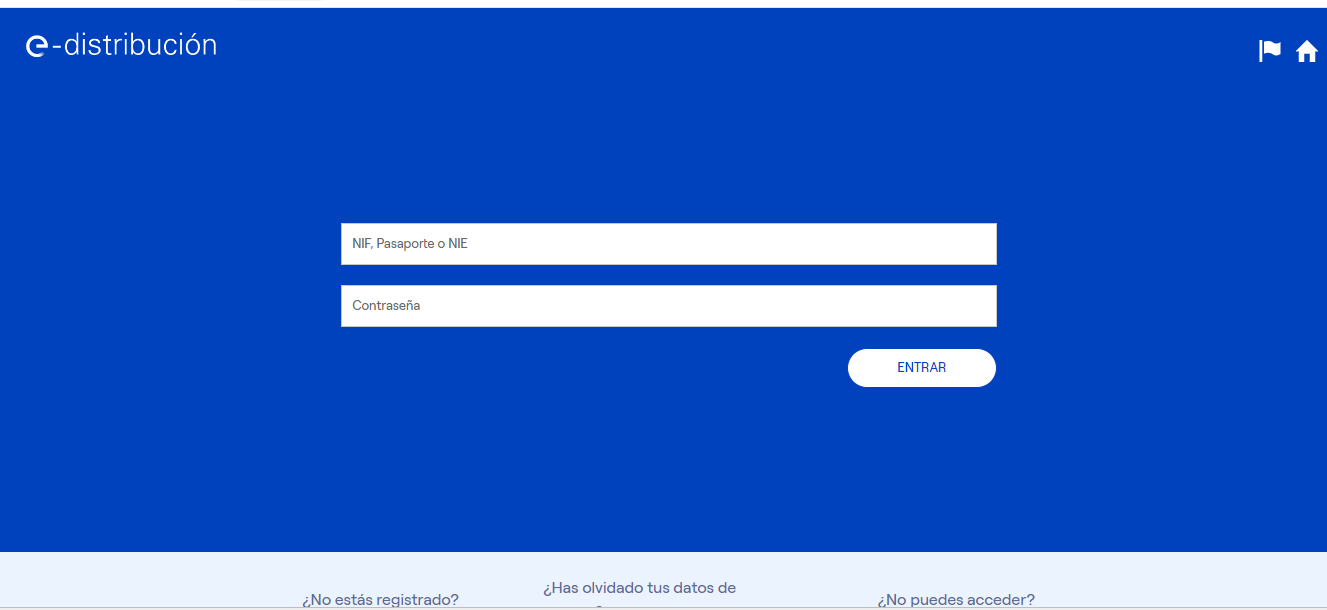 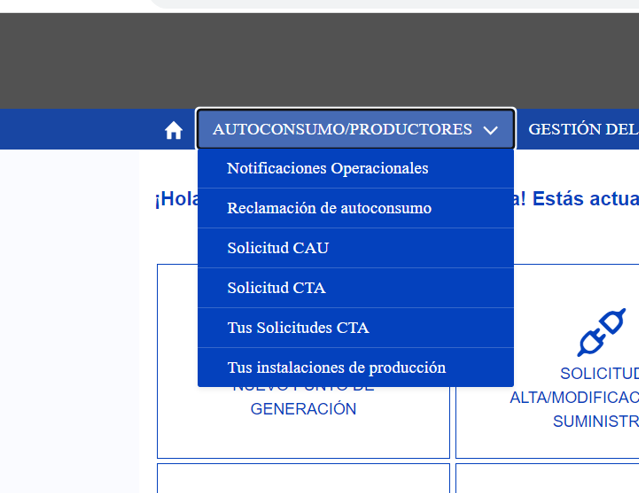 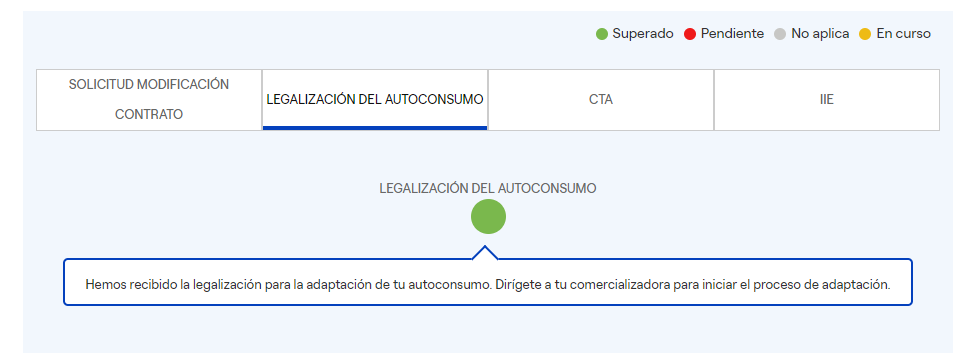 7
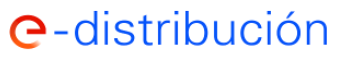 Herramientas y funcionalidades Web/App para la gestión conexiones (6/6)
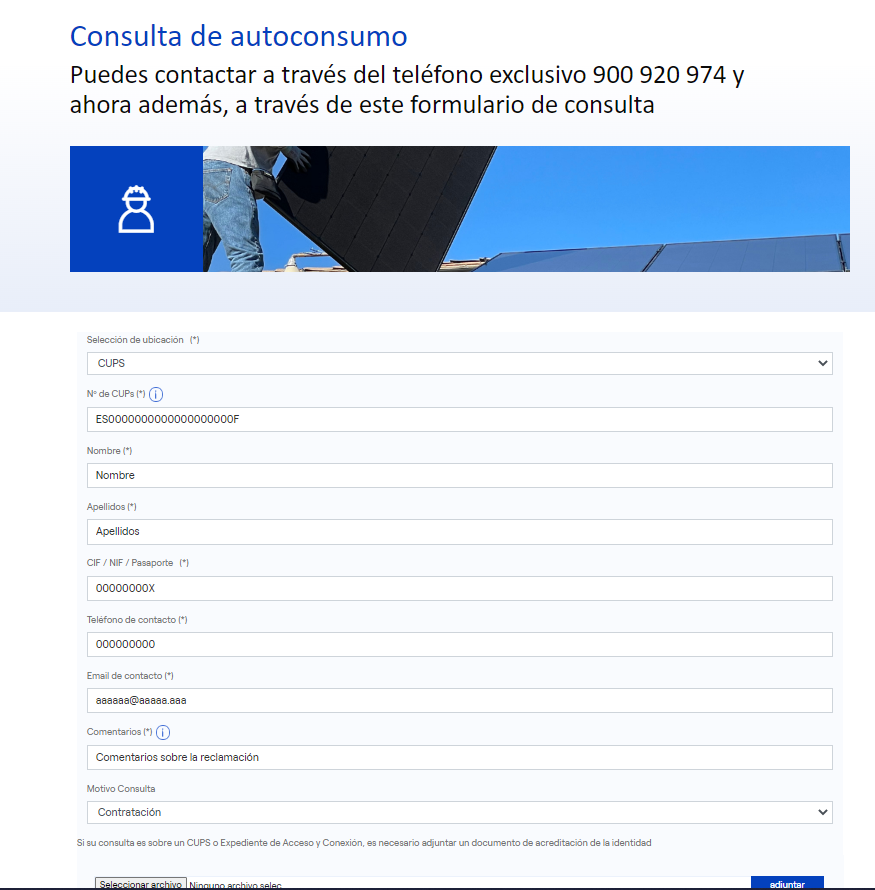 6.- Teléfono de Servicio de Consultas para autoconsumo:  900 920 974
7.- Formulario web para realizar consultas sobre autoconsumo: https://www.edistribucion.com/es/servicios/Consultasobreautoconsumo.html
8.- Servicios en el Área Privada sobre autoconsumo
Consulta de autoconsumo
https://zonaprivada.edistribucion.com/areaprivada/s/wp-self-consumption-claims
Consulta / descarga curvas de consumo, excedentes y autoconsumo
https://zonaprivada.edistribucion.com/areaprivada/s/wp-measure-detail
Validador fichero txt
https://www.edistribucion.com/es/red-electrica/autoconsumo-electrico.html#validadortxt
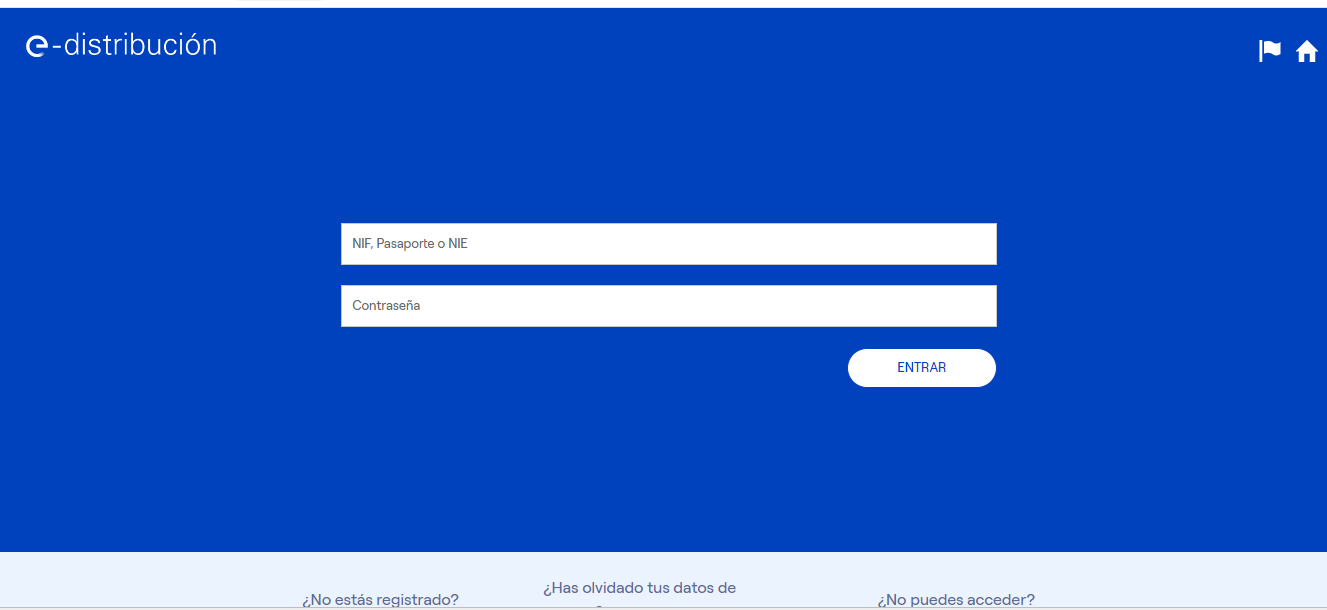 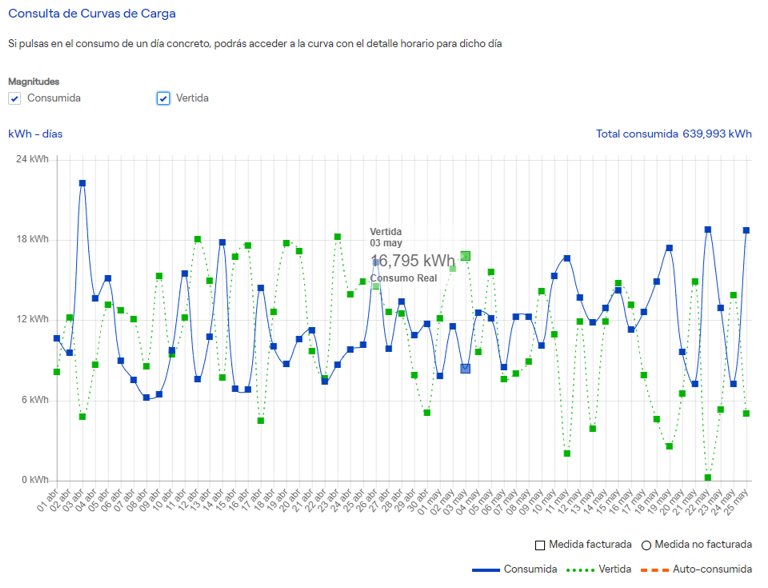 8
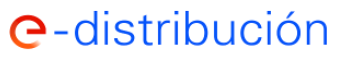 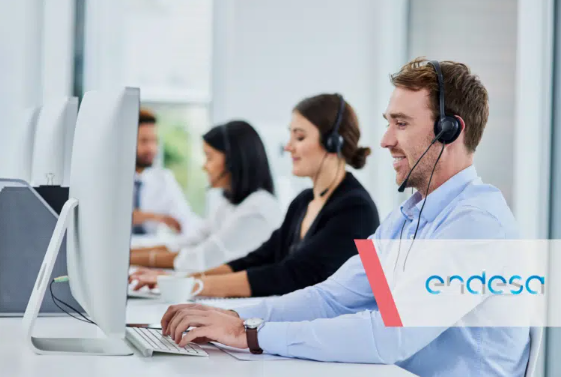 Servicio de Atención Técnica (SAT)
Correo electrónico: conexiones.edistribucion@enel.com
Teléfono: 900 92 09 59

SEGUIMIENTO DE SOLICITUDES EN CURSO
Consultas Técnicas
Consultas Estado
Solicitud o aportación documentación requerida en la tramitación
Comunicación finalización obra cliente
Trámite documentación cesión instalaciones
Anulaciones y gestión de devoluciones
Gestión autorizaciones representación

ACEPTAR SOLICITUDES DE CONEXIÓN: aportación comprobante transferencia bancaria.
9